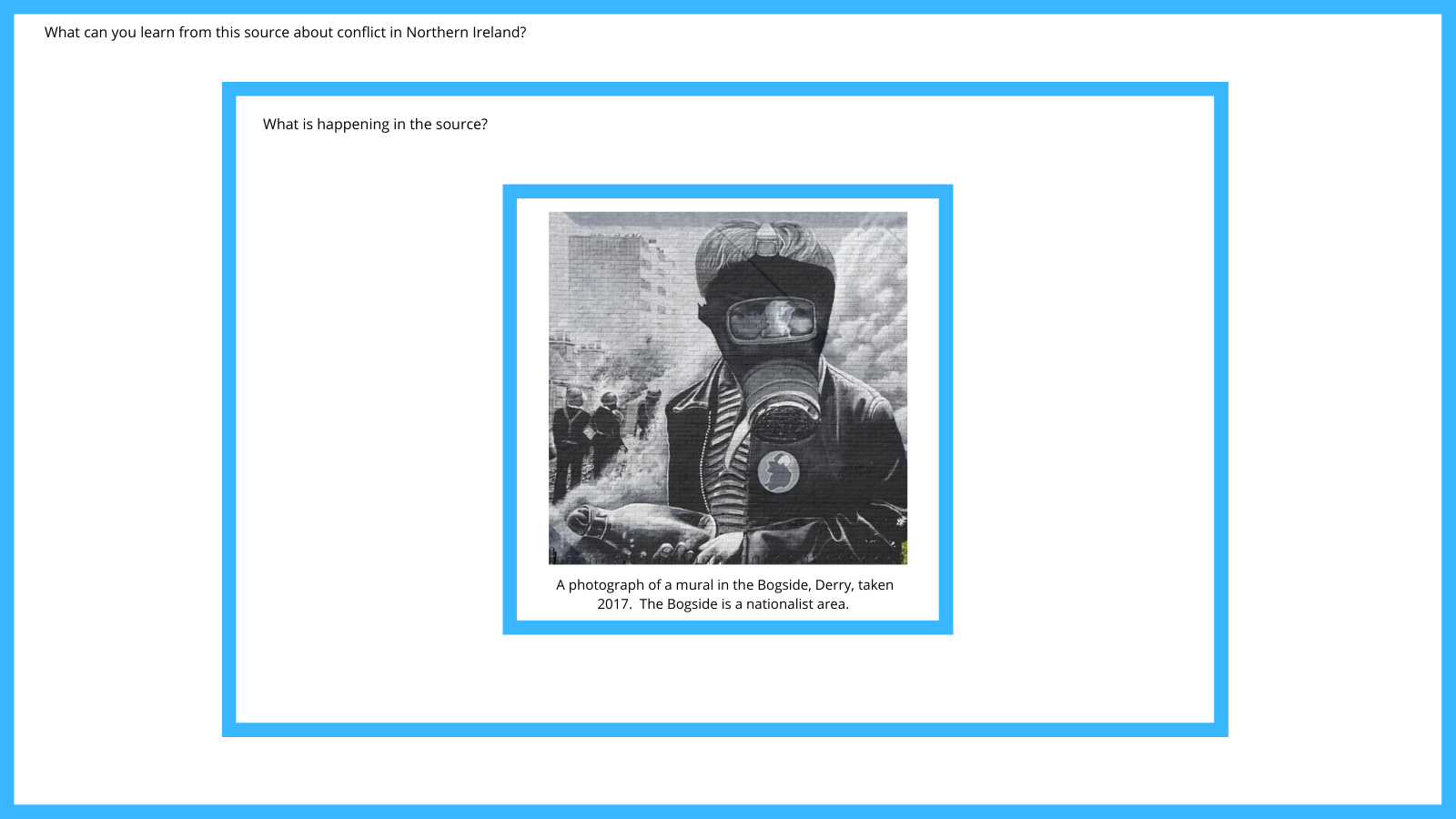 Key Enquiry:

Have the actions of the British government been the main cause of conflict?
What can you learn from this source about the conflict in Northern Ireland?
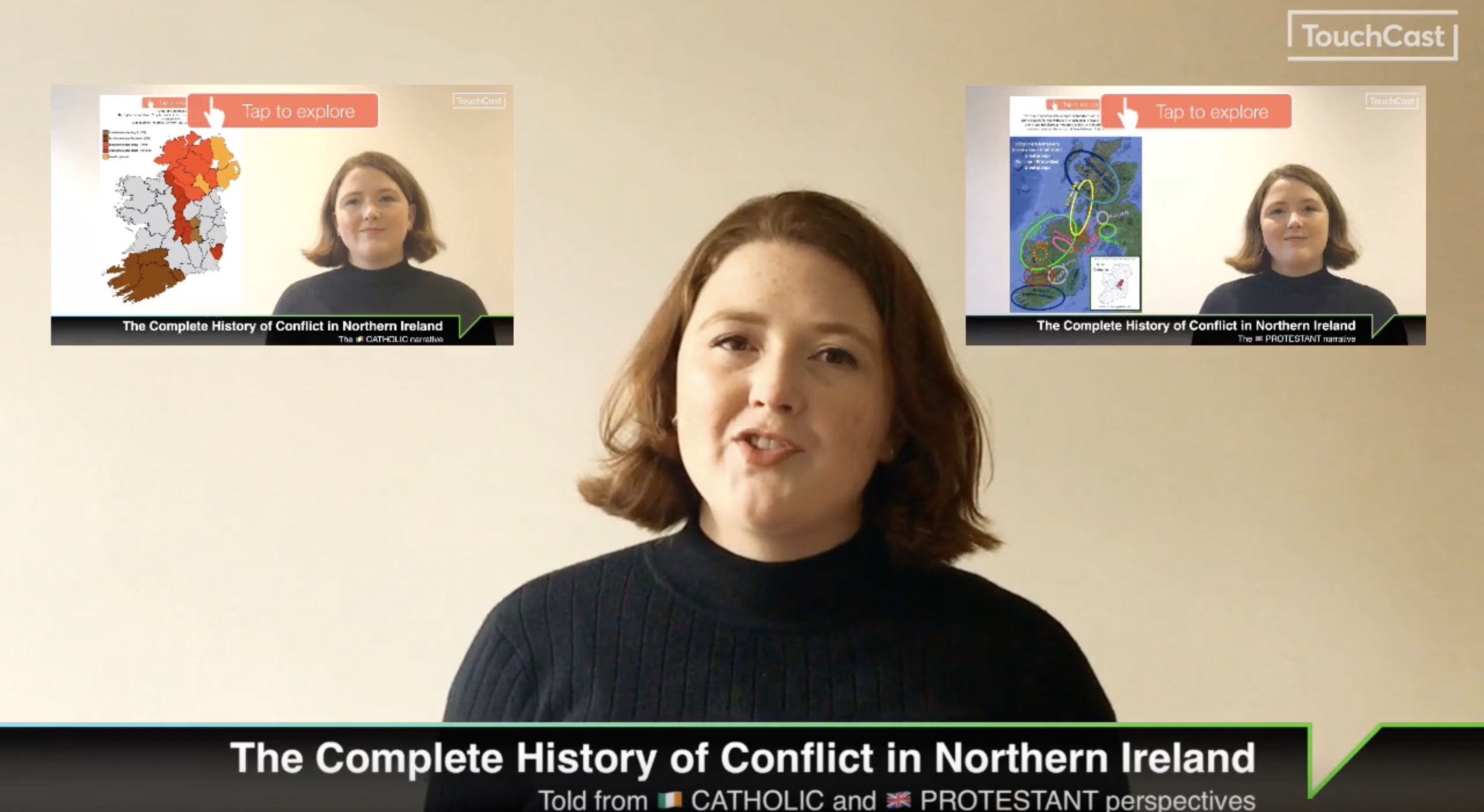 Activity

Building the narrative

Put students into pairs or groups of four. Each pair watches either the Catholic and Protestant perspective.

Ask the pairs ‘what would be the two most important historical event to commemorate if you were a Catholic/Protestant?’ (dependent on which video the pair watched)

In what ways has the British government caused conflict?
Activity

Building the narrative

Ask students to do the following:

Read the events from 1600 – Present and create a dual narrative timeline

The Nationalist Narrative
The Unionist Narrative
Events that overlap into both narratives.

Discussion:  During what events were the British government the main cause conflict?

During what events were the British government not the main cause of conflict?
Activity 
Prepare, Debate and Reflect
Create groups of 5
Provide each group with the source booklet 
Students are to explore the sources and use them as evidence to support their arguments.
They are then to write a 60 second speech to use in a debate.
Stage 1: Divide yourselves into two teams of five

Team 1: The British government are the main cause of conflict
Team 2: The British government are not the main cause of conflict
Stage 2: Your team’s arguments

From the video, agree as a team what four arguments you will use in a debate.
Stage 3: Explore the sources

In groups of 4 explore all the sources:
Make inferences
Question its reliability 
Question its utility

As a team choose the best source that would strengthen each argument
Stage 4: Writing your speech

Write a 60 second speech for your debate.  You can use this format to help you:
S – State your argument
E – Evidence from the source
E - Factual Evidence
L – Link
Activity 
Prepare, Debate and Reflect
Run debates in groups of ten (two teams of four and two judges) 
The debates will run for 20mins
Reflection for 5 mins
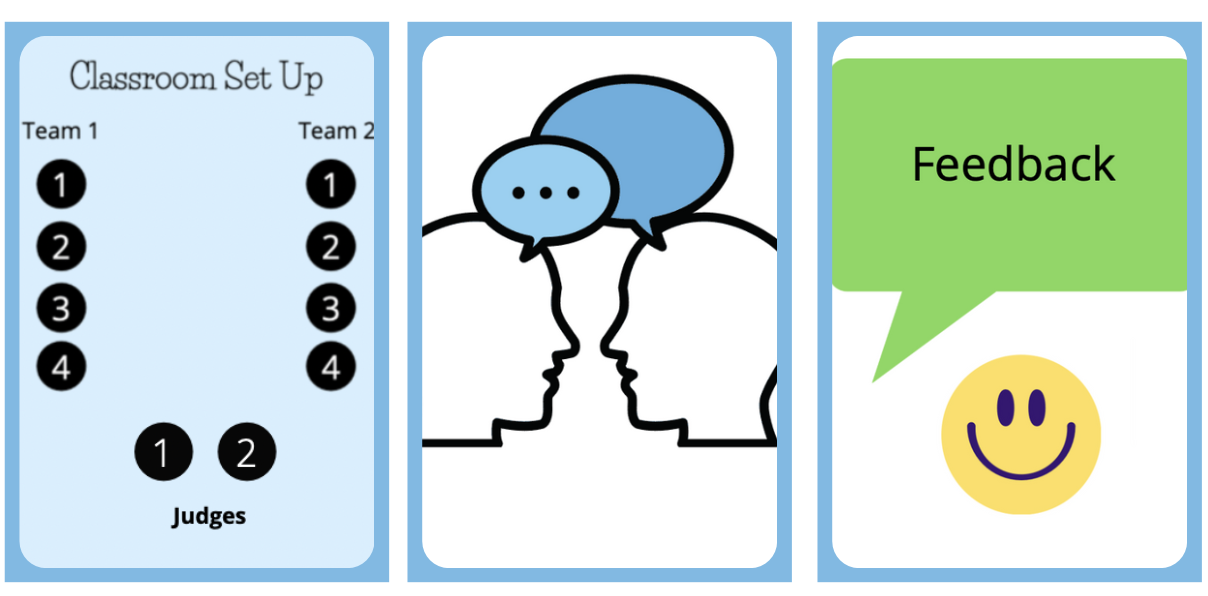